PrototypingBeispiel Landing-Page
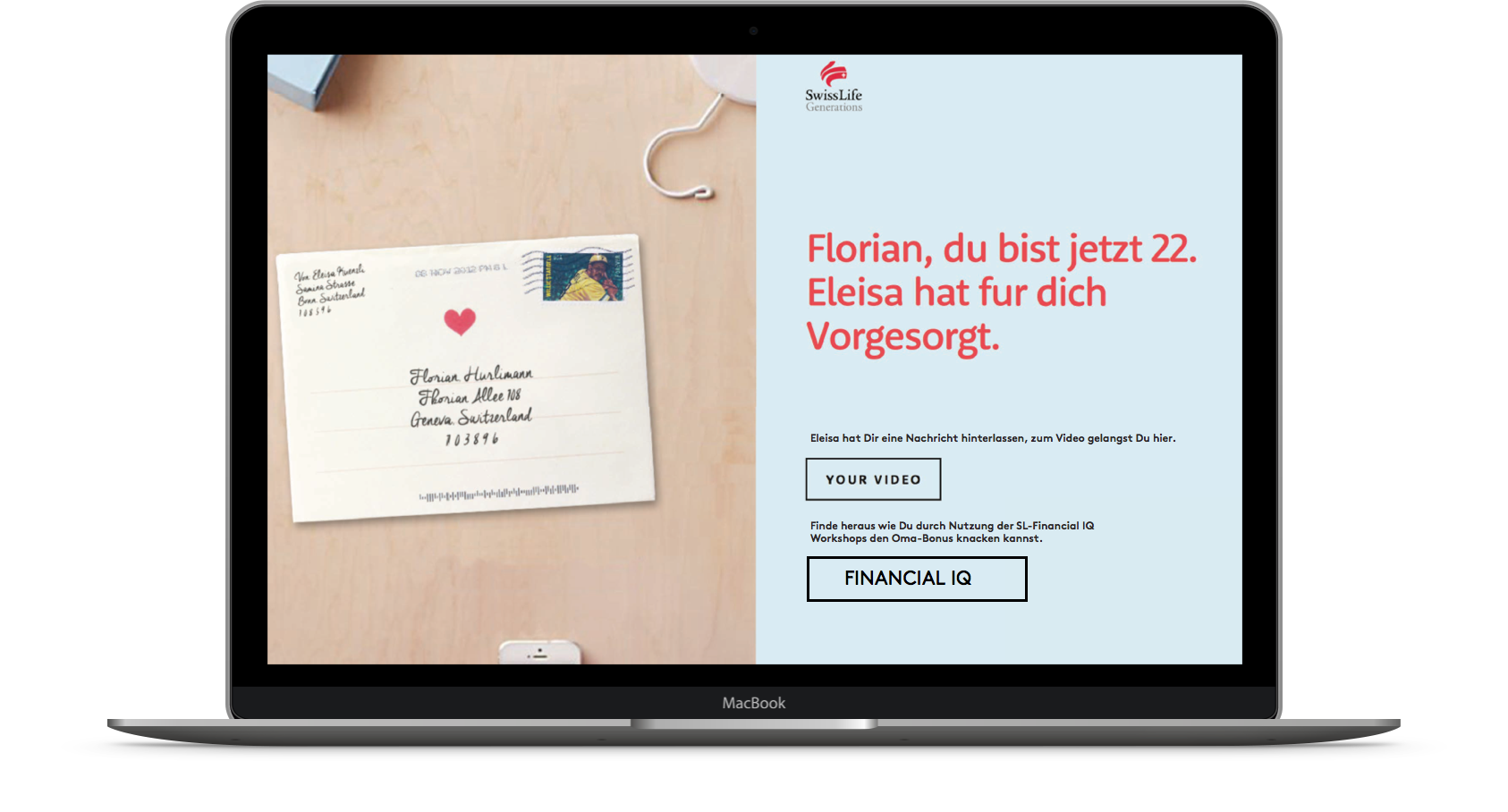 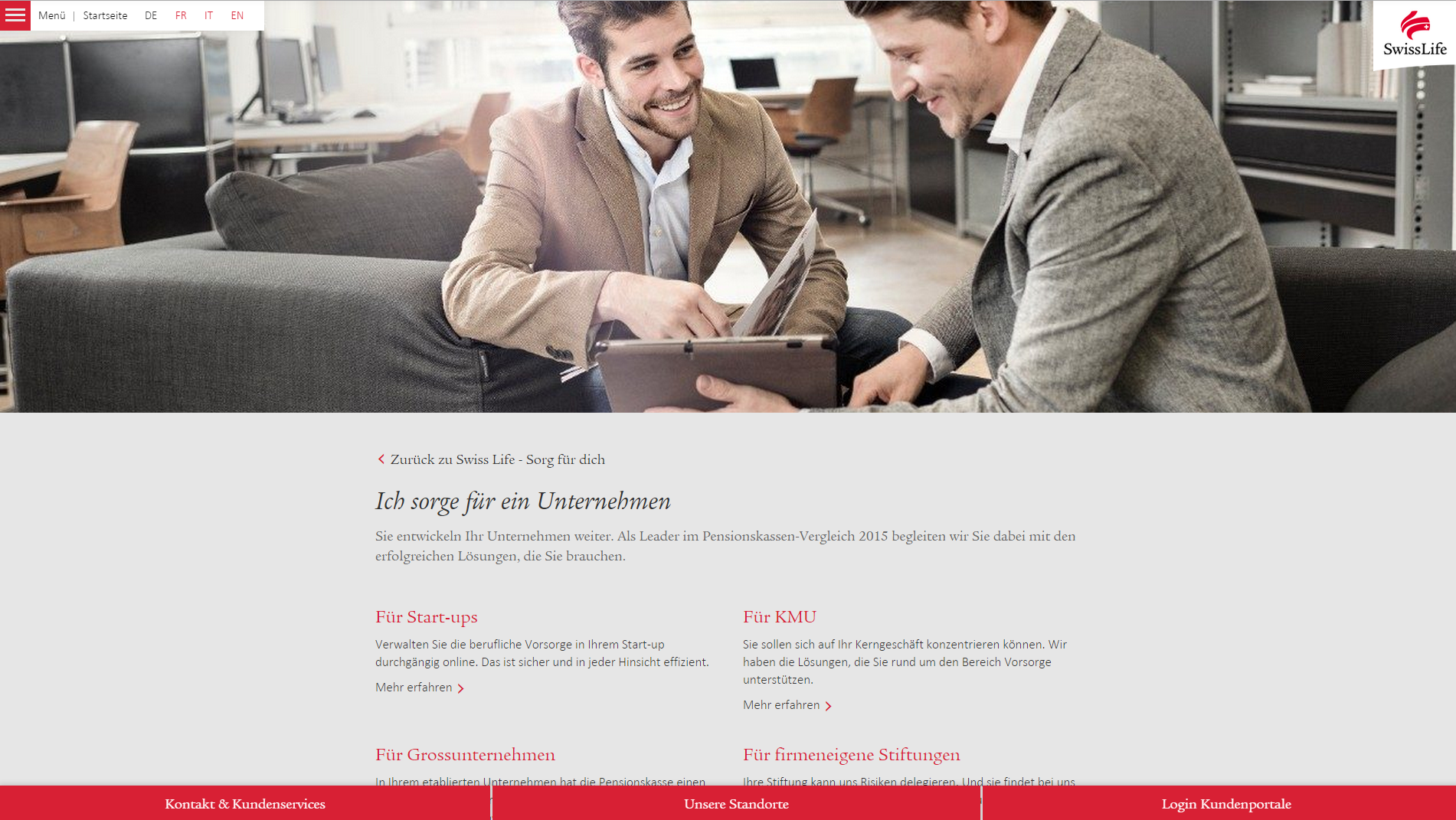 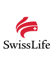 Hier kannst du frei gestalten
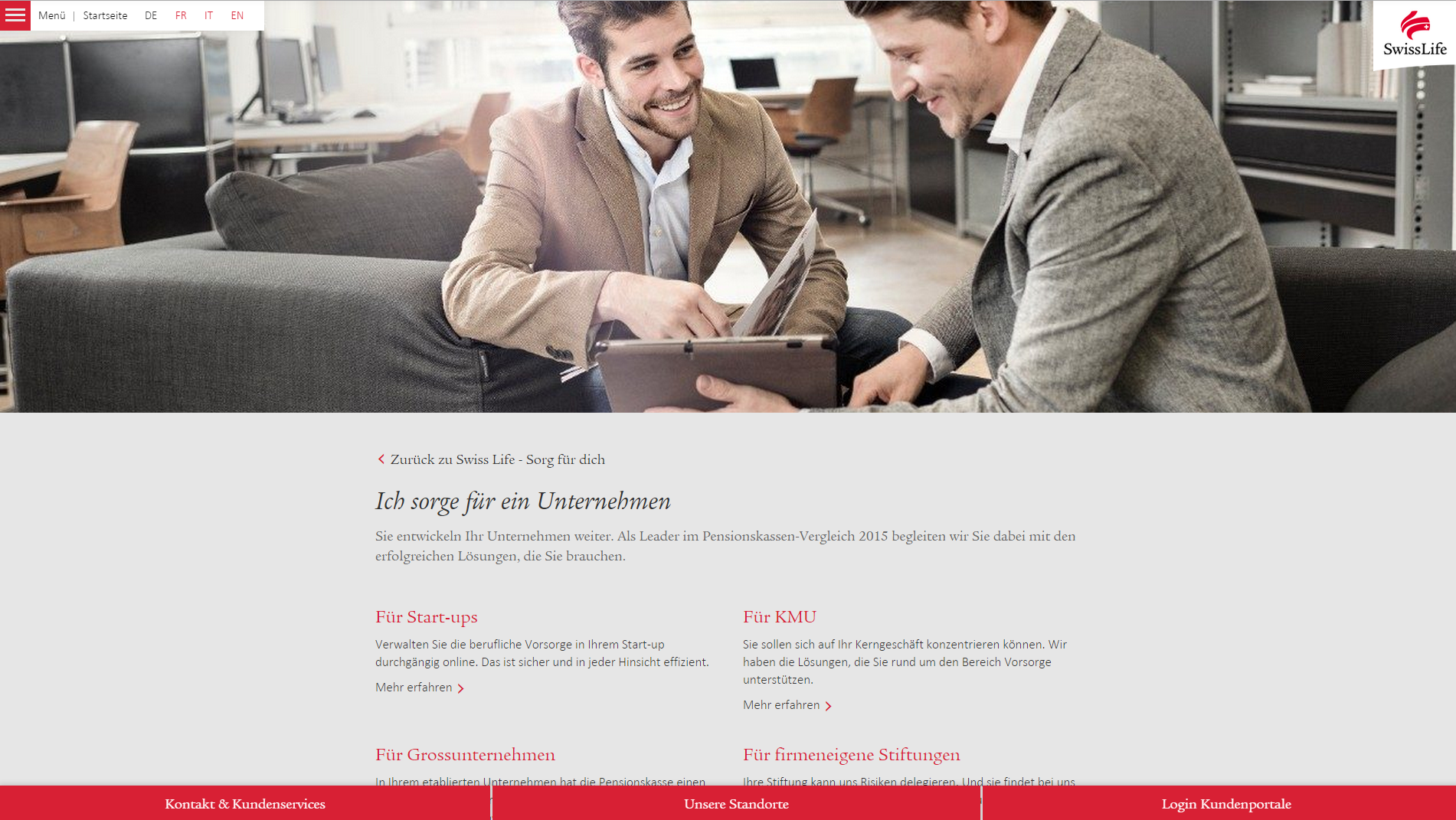 Prototyping
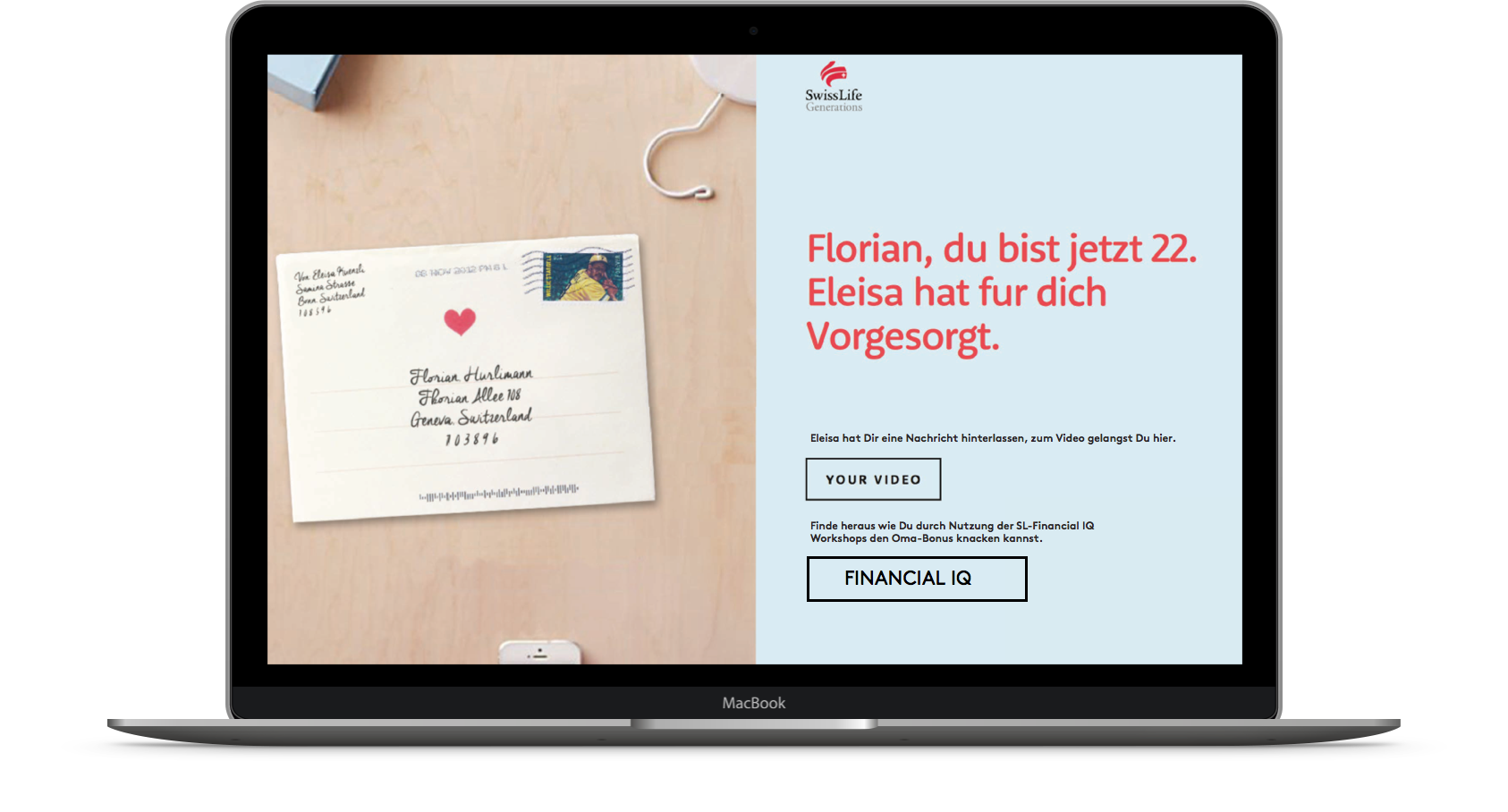 Hier kannst du frei gestalten
Prototyping
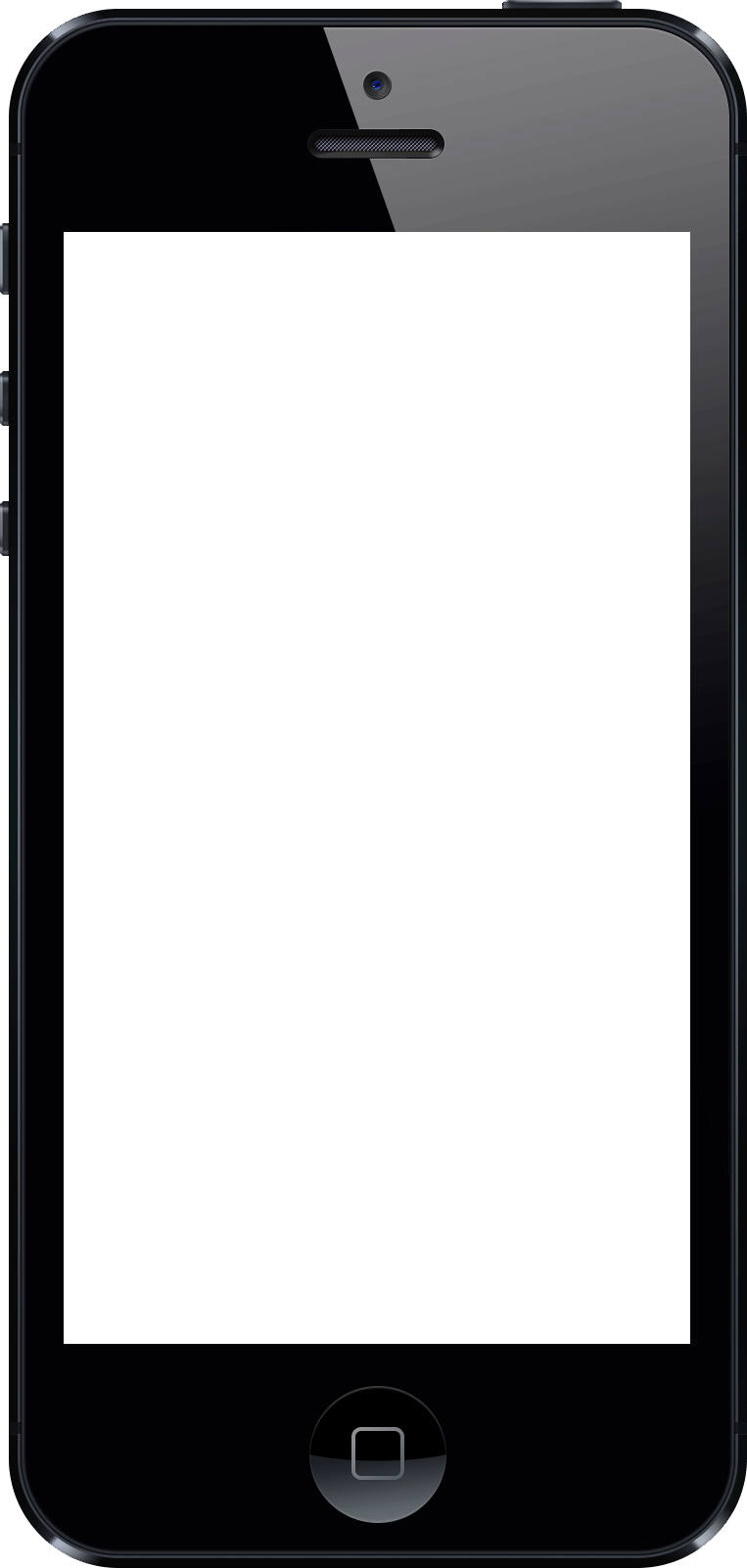